Markerless Motion Capture ofInteracting Characters UsingMulti-view Image Segmentation
Yebin Liu1,3, Carsten Stoll1, Juergen Gall2,Hans-Peter Seidel1, Christian Theobalt1
1MPI Informatik, 2ETH Zurich, 3Tsinghua University
Previous Work
Gall et al. CVPR‘09
Donnerstag, 14. Juli 2011
2
Motivation
Existing approaches are limited to a single character
Donnerstag, 14. Juli 2011
3
Motivation
Method fails without segmenting the characters
Donnerstag, 14. Juli 2011
4
Related Work
Single character
Surface: Starck and Hilton ICCV’03, De Aguiar et al. TOG’08, Varanasi et al. ECCV’08
Surface and skeleton: Vlasic et al. TOG’08, Gall et al. CVPR’09
Skeleton estimation and segmentation with shape prior: 
Bray et al. ECCV’06 (graph-cut; inaccurate poses)
Rosenhahn et al. KI’06, Gall et al. CVPR’08, Brox et al. TPAMI’10 (level-set; deterministic 2d prior)
Multiple characters based on visual hull
Cagniart et al. ECCV’10, CVPR’10 (Interaction, but no close interaction; no skeleton)
Guillemaut et al. ICCV’09 (Sport; only rough visual hull)
Egashira et al. ICIAP’09 (Hand shake; no surface; based on skin color blobs)
Donnerstag, 14. Juli 2011
5
Our approach
Estimate surface deformation (cloth) and skeleton of interacting characters
Graph-cut segmentation with probabilistic shape and appearance model
Fast motions with frequent physical contact
Input:
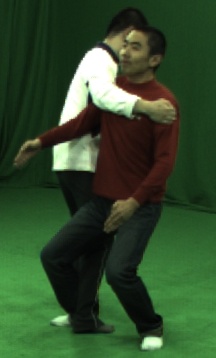 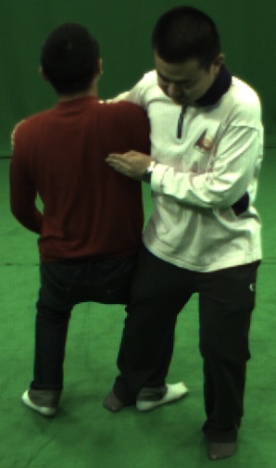 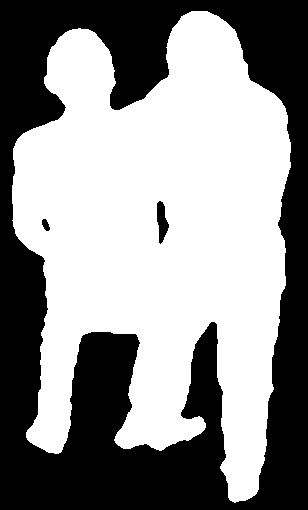 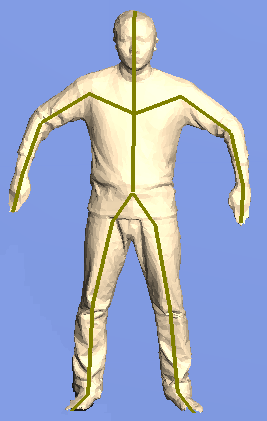 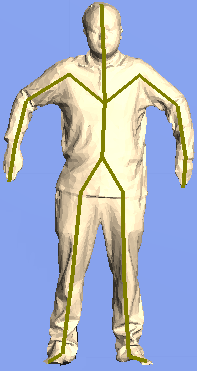 Initial mesh and skeleton
Multi-view images and silhouettes
Donnerstag, 14. Juli 2011
6
Overview
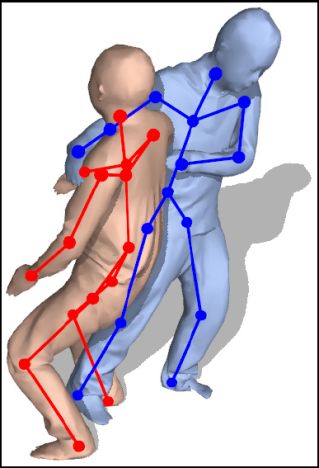 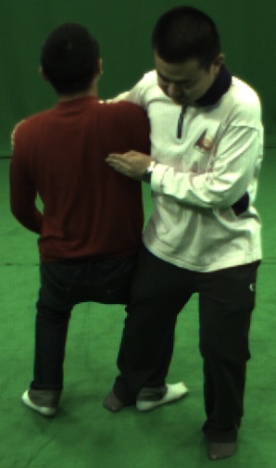 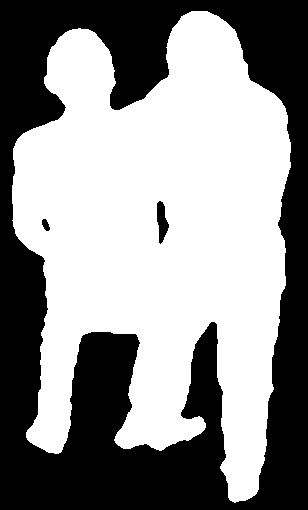 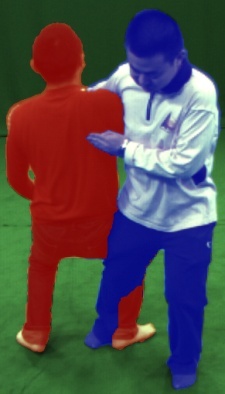 Previous frame
Images and silhouettes
Image segmentation
Subject A: Estimate skeleton and surface pose based on blue silhouette and contour
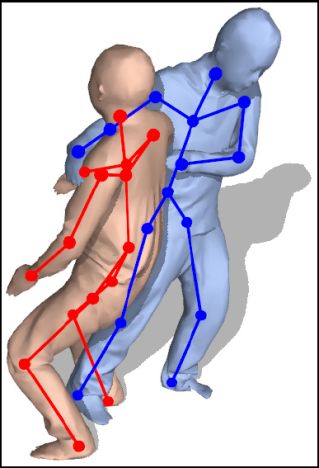 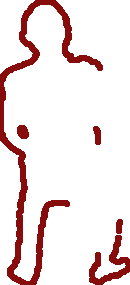 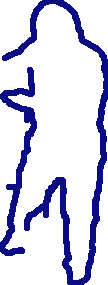 Subject B: Estimate skeleton and surface pose based on red silhouette and contour
Current frame
Contour labels
Donnerstag, 14. Juli 2011
7
Segmentation
Graph-cut segmentation                   (Boykov and Jolly ICCV’01, Bray et al. ECCV’06):


Contrast term:


Smoothness prior:

Data term
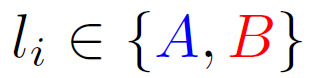 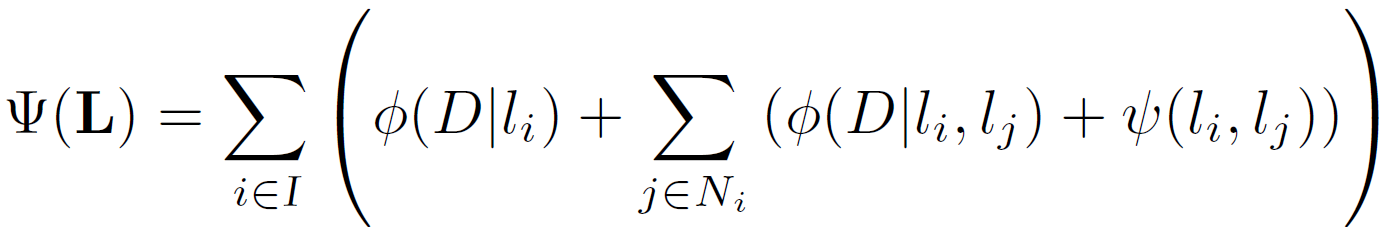 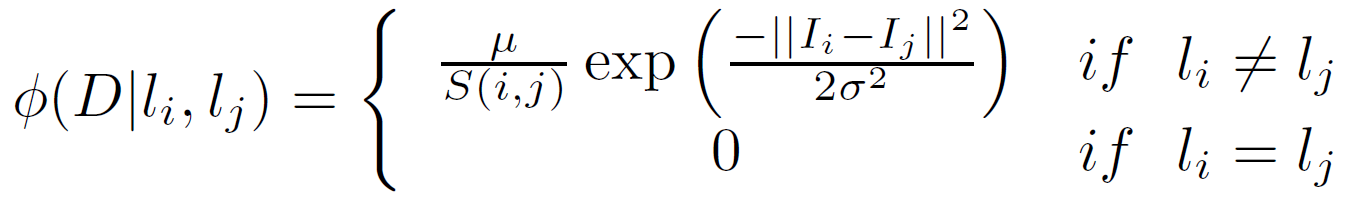 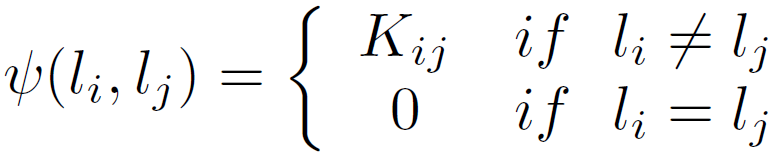 Donnerstag, 14. Juli 2011
8
Data term
Data term depends on surface mesh      and pose      where                   : 


Model color per body part     :
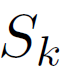 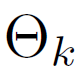 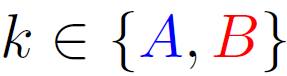 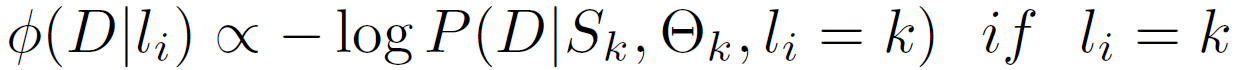 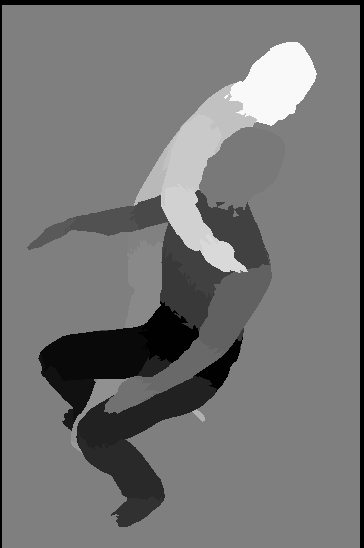 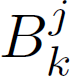 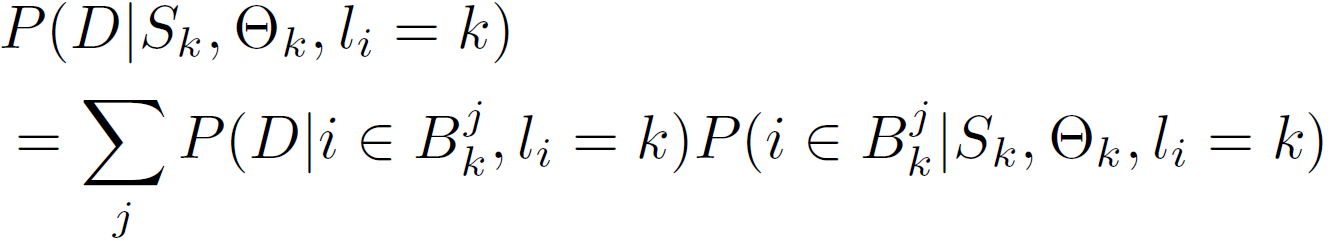 Color likelihood
Shape prior
Donnerstag, 14. Juli 2011
9
Color likelihood
Color distribution for each body part from first frame
Single appearancemodel per person
Body partappearance model
Input image
Donnerstag, 14. Juli 2011
10
Segmentation with Shape Prior
Input image
Color likelihood
Shape prior
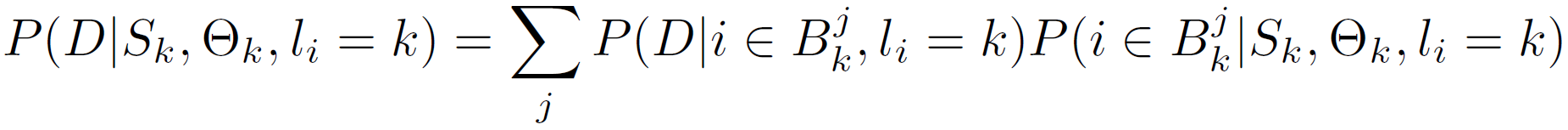 Donnerstag, 14. Juli 2011
11
Shape Prior
Modeled in 3d space for both characters:

Surface S from previous frame
Pose prior          : Normal distribution 
Likelihood term computed over all views:                : consistency between projectedmeshes      with foreground silhouettes
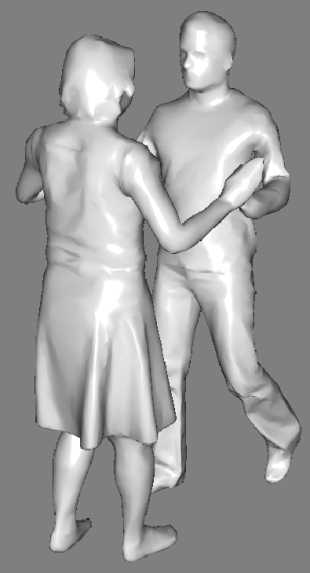 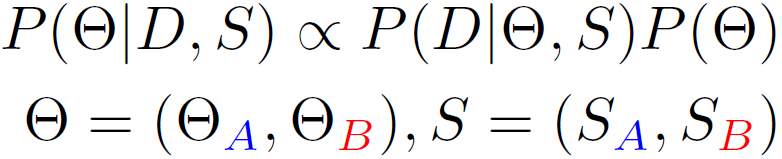 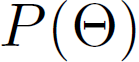 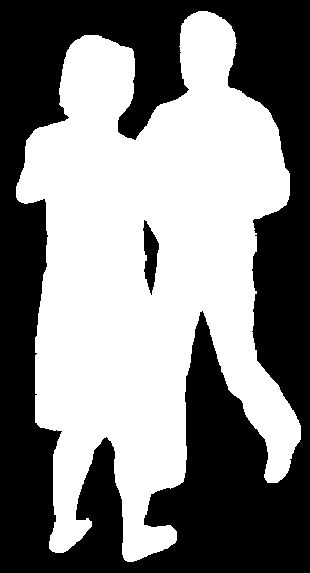 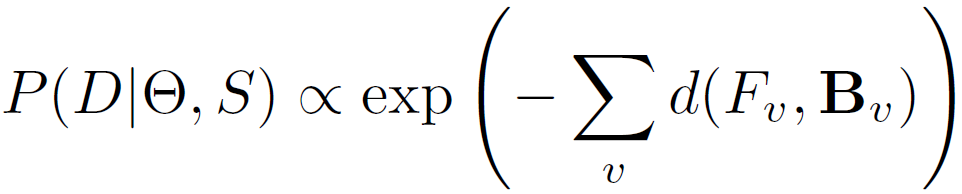 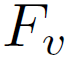 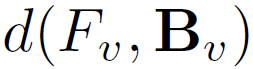 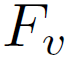 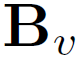 Donnerstag, 14. Juli 2011
12
Shape Prior
Approximation by n pose samples      :
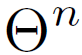 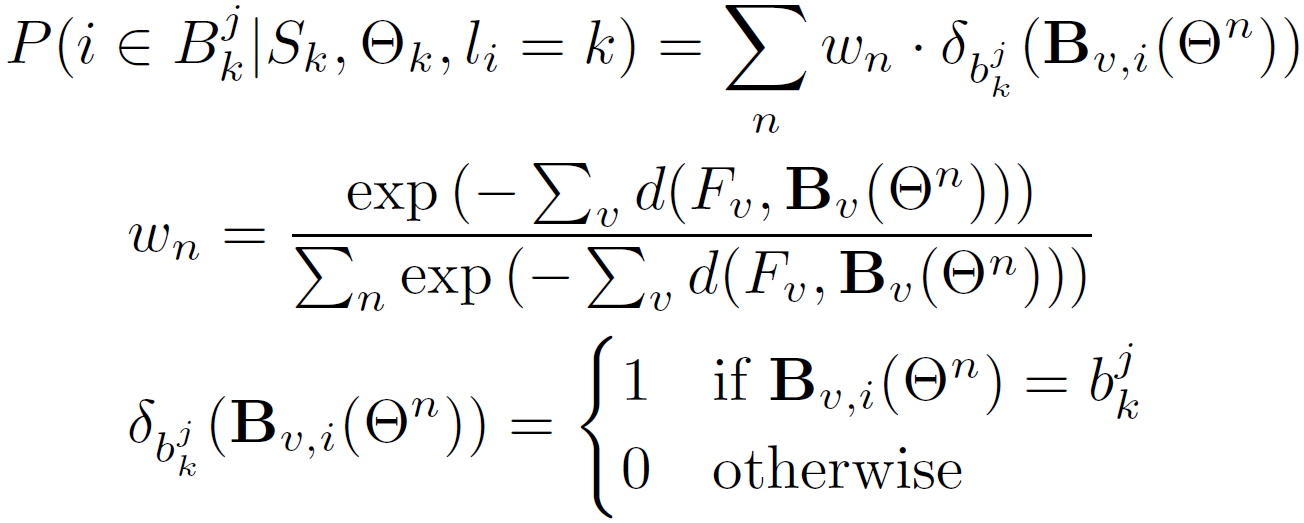 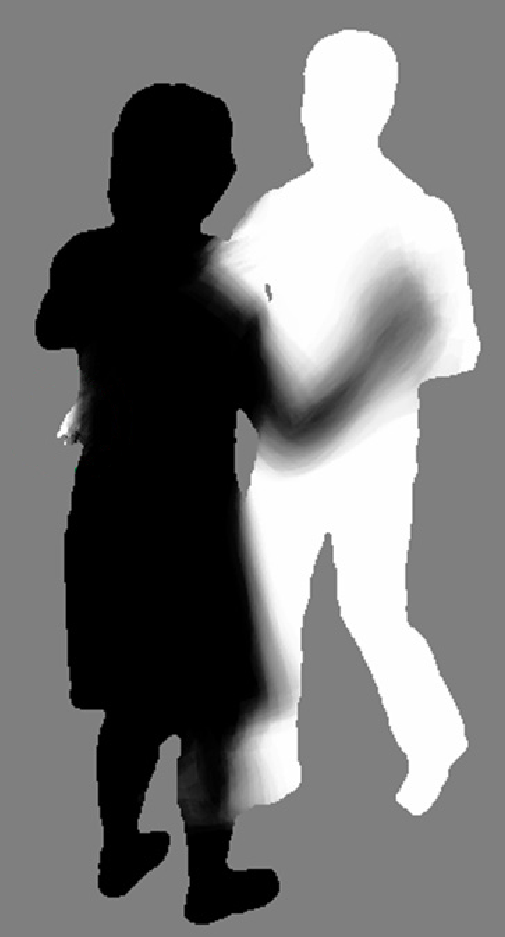 Donnerstag, 14. Juli 2011
13
Comparison
Previous shapes
2d sampling
2d samplingwith occlusion
3d sampling
Donnerstag, 14. Juli 2011
14
Intersections
80% of the samples       have intersections
Efficient rendering approach: normals + inverted normals
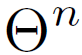 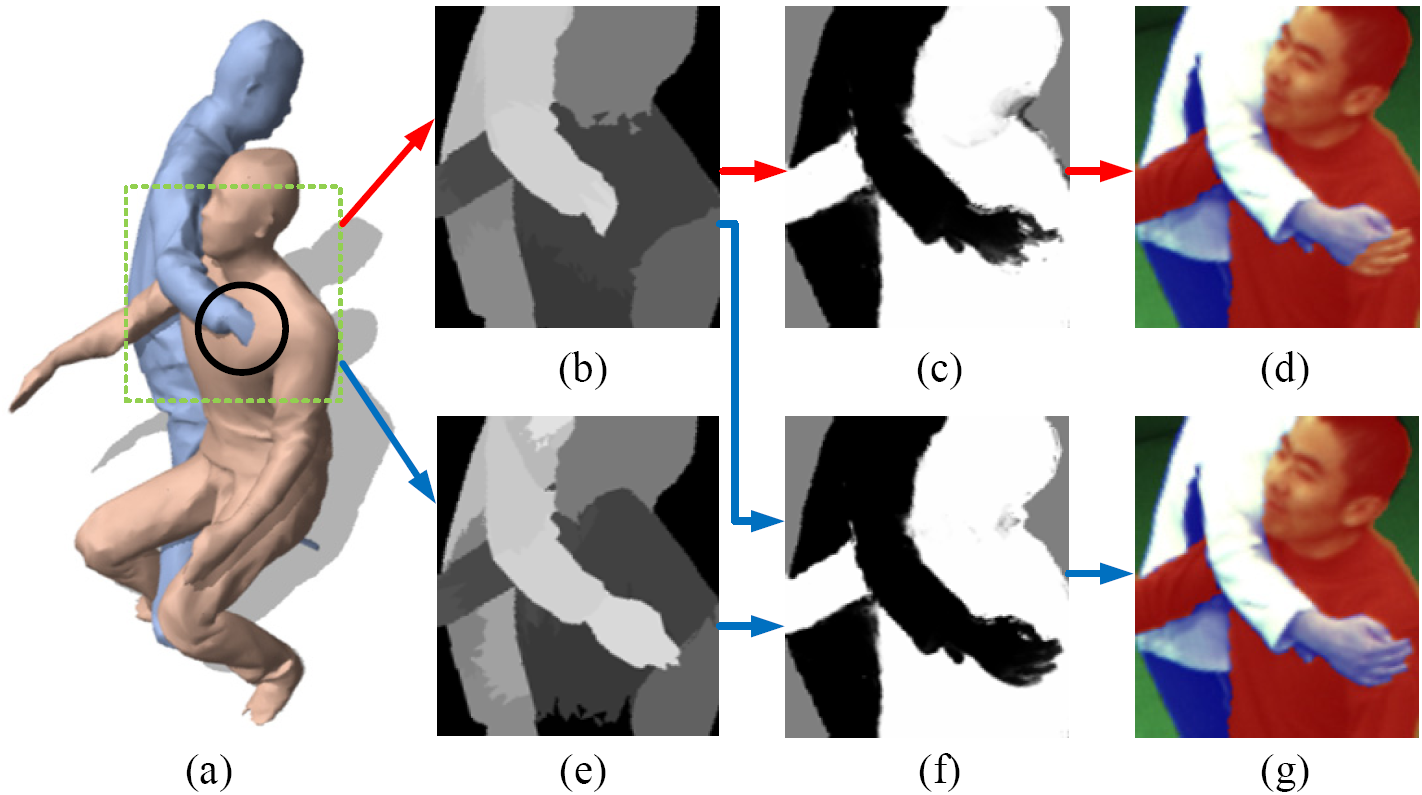 Donnerstag, 14. Juli 2011
15
Result with Segmentation
Donnerstag, 14. Juli 2011
16
Quantitative Evaluation
3d error compared to markers: 30mm
Donnerstag, 14. Juli 2011
17
Failure Case
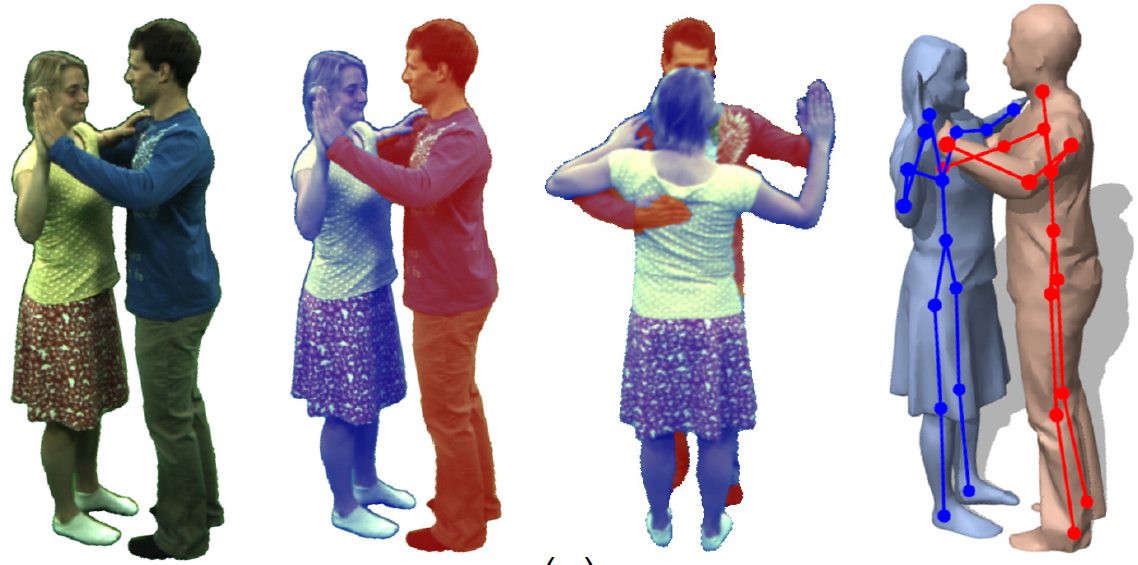 Donnerstag, 14. Juli 2011
18
Results
Donnerstag, 14. Juli 2011
19
Thank you for your attention.